Velkommen til Møde 2021
på xxxx
Fdfasdfadsfkn
Overskrift 1overskrift linje 2
Brødtekst brødtekst brødtekst brødtekst brødtekst brødtekst brødtekst brødtekst brødtekst brødtekst brødtekst brødtekst brødtekst brødtekst brødtekst brødtekst brødtekst brødtekst brødtekst brødtekst brødtekst brødtekst brødtekst brødtekst brødtekst brødtekst brødtekst brødtekst brødtekst brødtekst brødtekst brødtekst
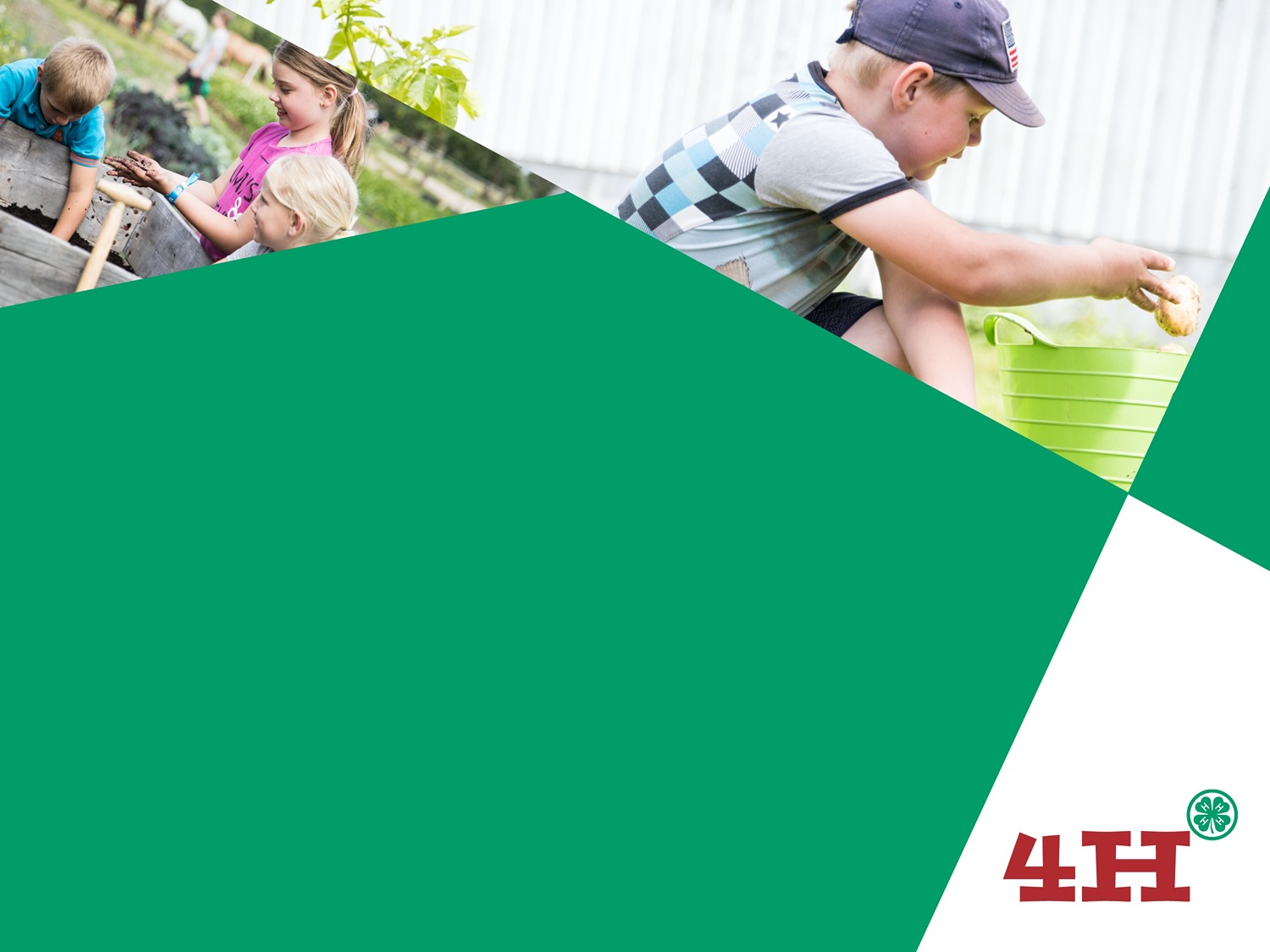 Overskrift 1overskrift linje 2
Brødtekst brødtekst brødtekst brødtekst brødtekst brødtekst brødtekst brødtekst brødtekst brødtekst brødtekst brødtekst brødtekst brødtekst brødtekst brødtekst brødtekst brødtekst brødtekst brødtekst brødtekst brødtekst brødtekst brødtekst brødtekst brødtekst brødtekst brødtekst brødtekst brødtekst brødtekst brødtekst
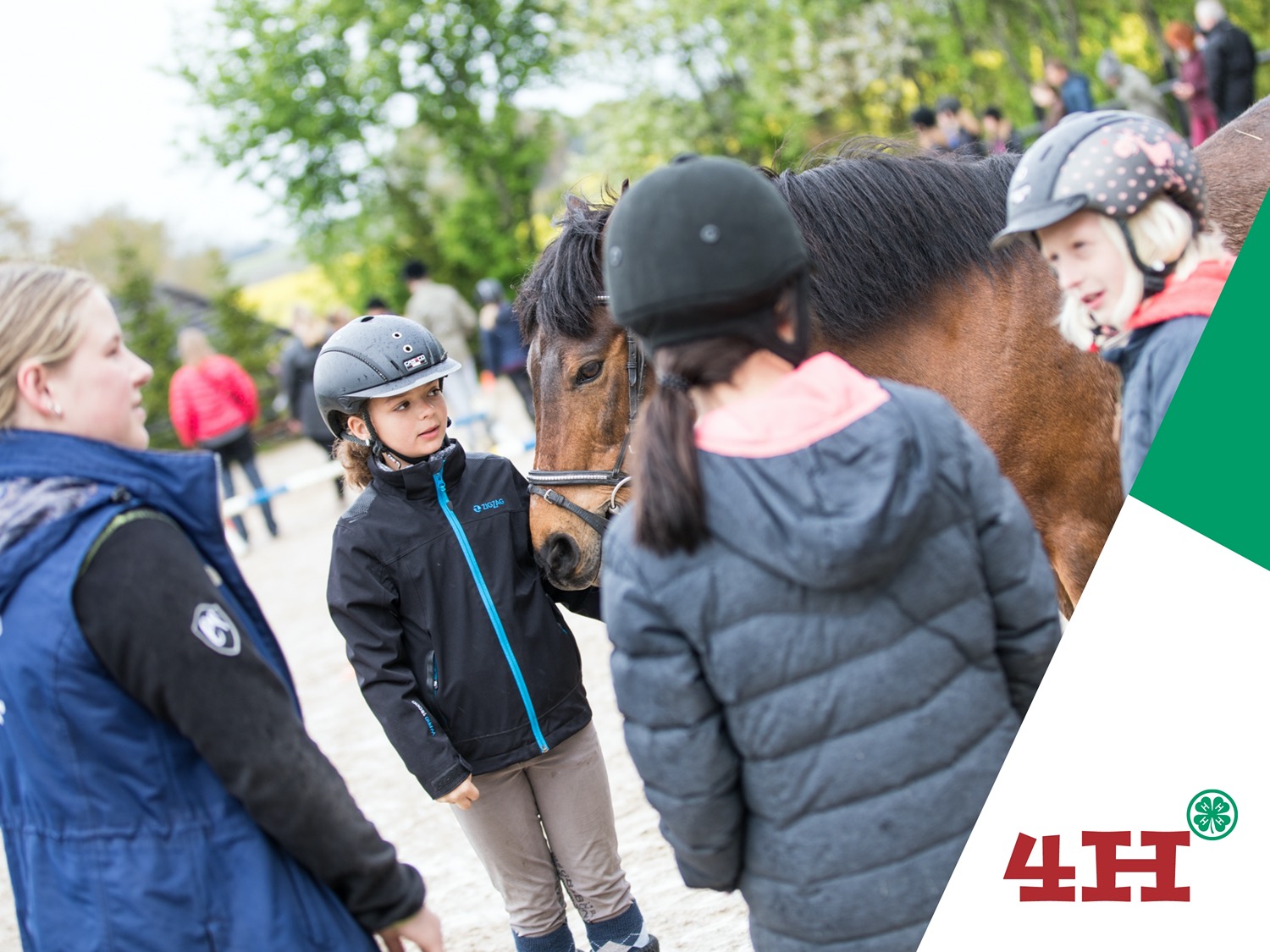